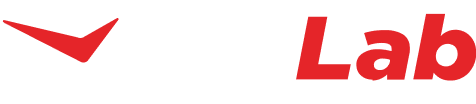 ПЕРВЫЕ ШАГИ В НАГРУЗКЕ
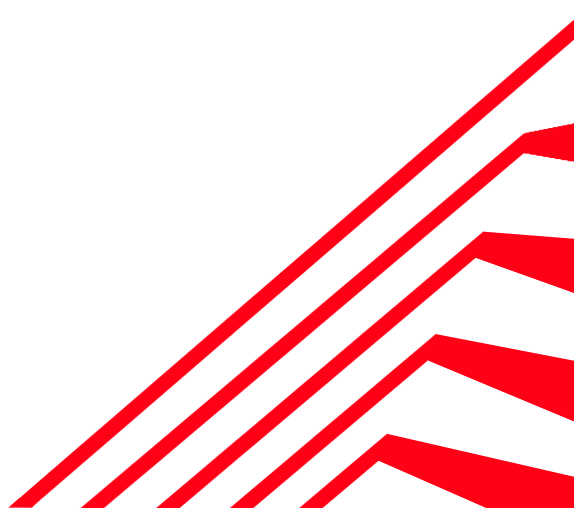 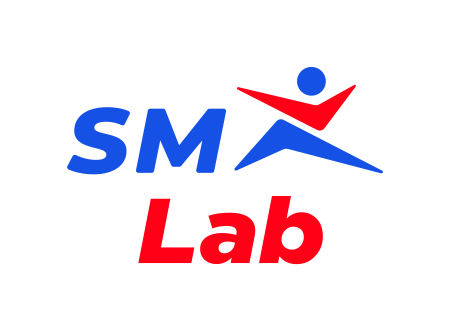 Меня зовут Наумов Александр

в IT я более 12 лет, последние несколько лет   занимаю должность Team Lead QA

Куратор тестирования в SMLAB
Ex-Gild Lead в FoodTech компании

Адепт продуктового подхода и 
     ценности продукта
Спикер
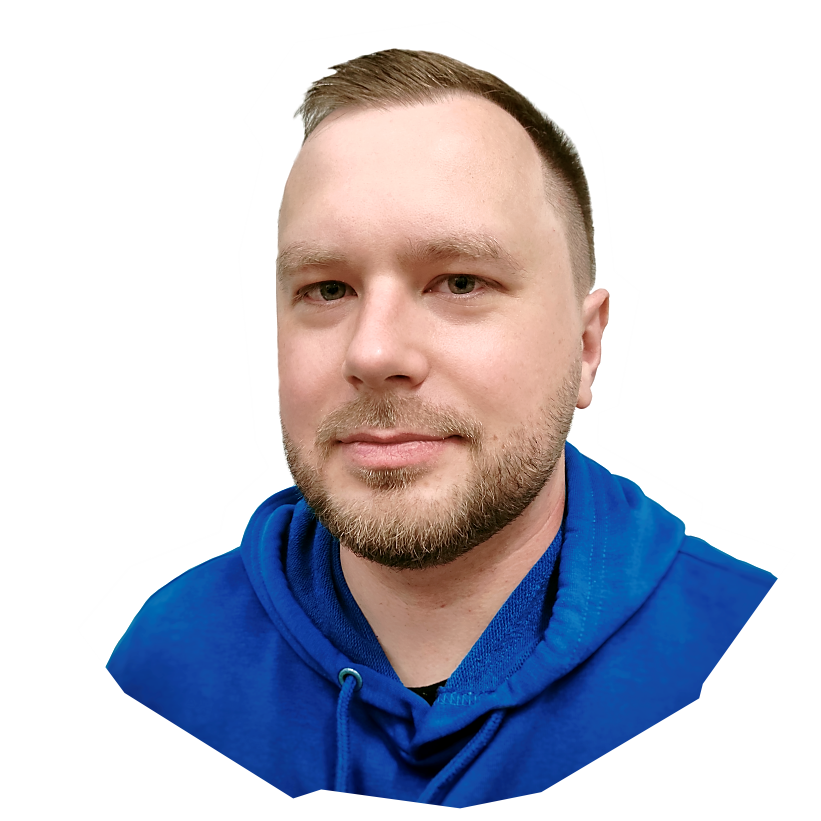 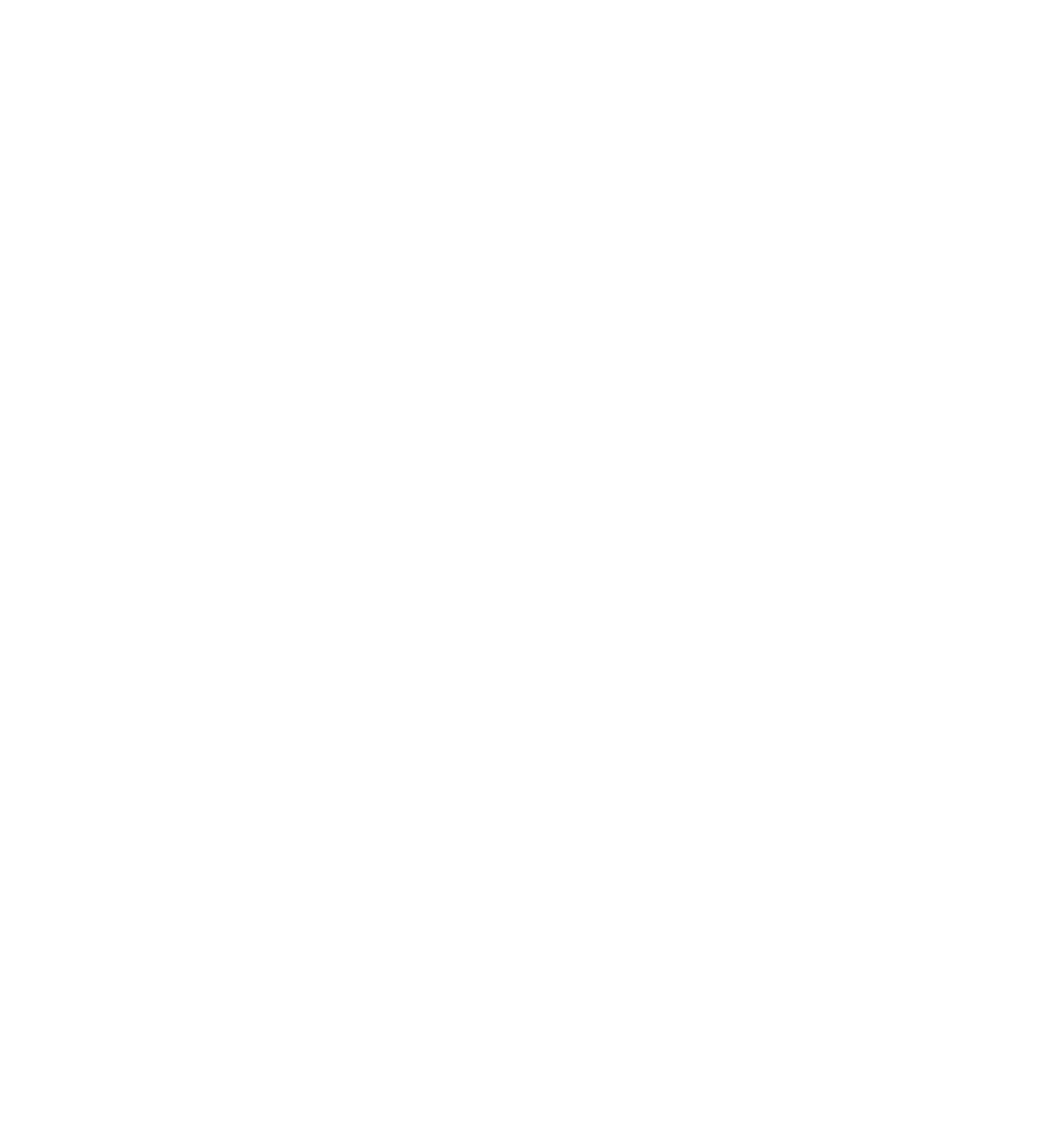 alanaumov@yandex.ru
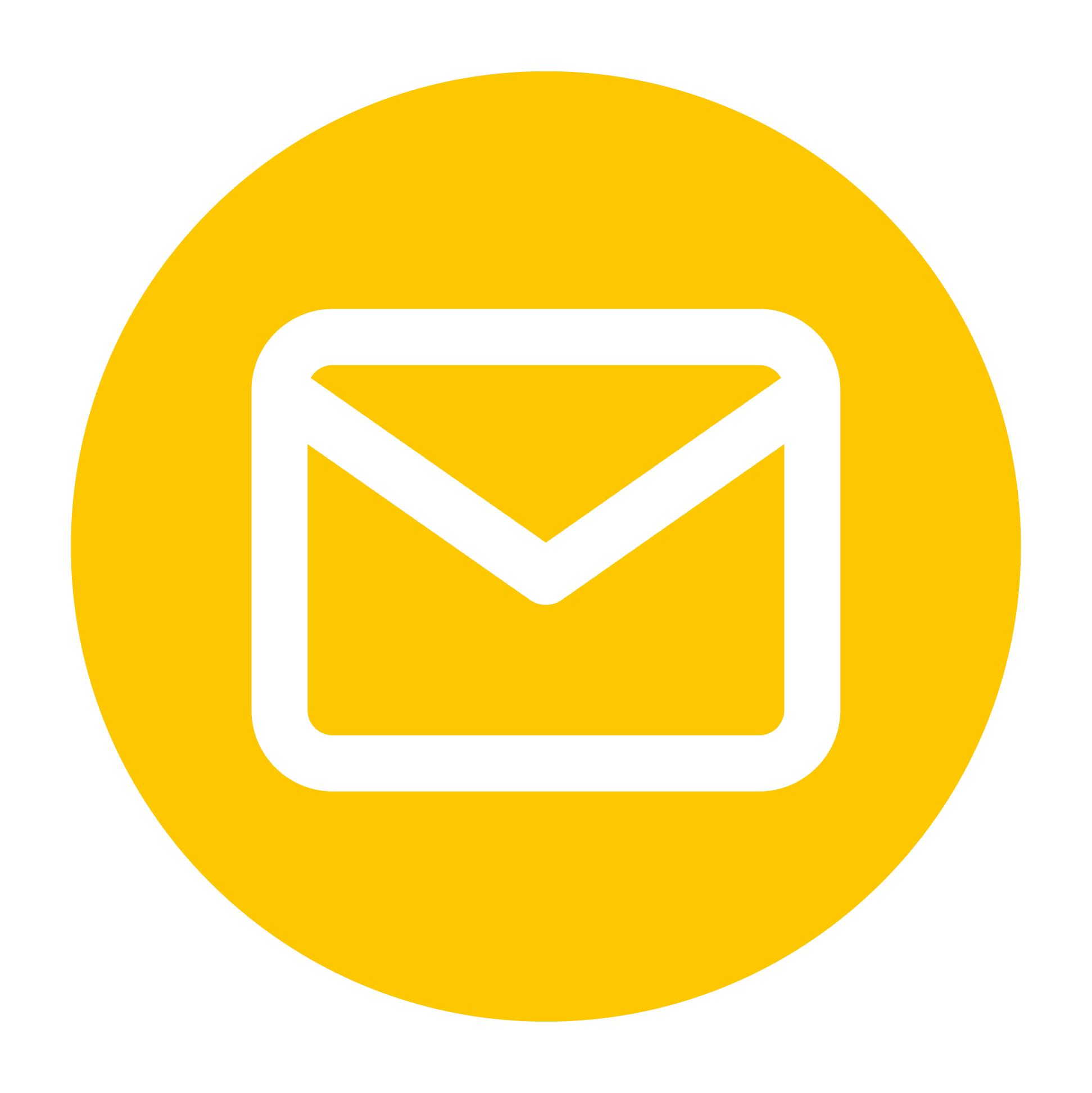 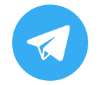 @alanaumov
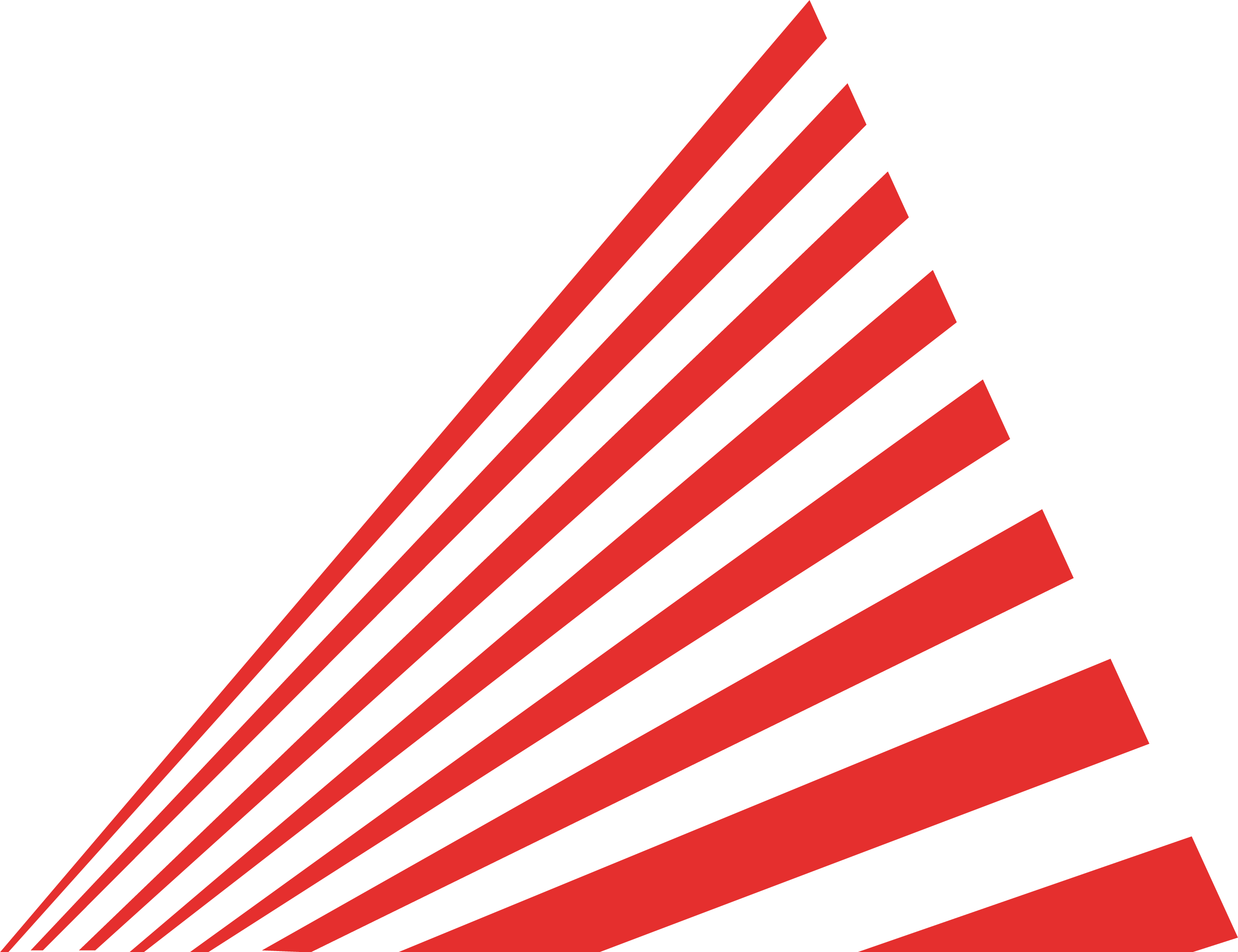 История из жизни:
Мы выпустили проект…
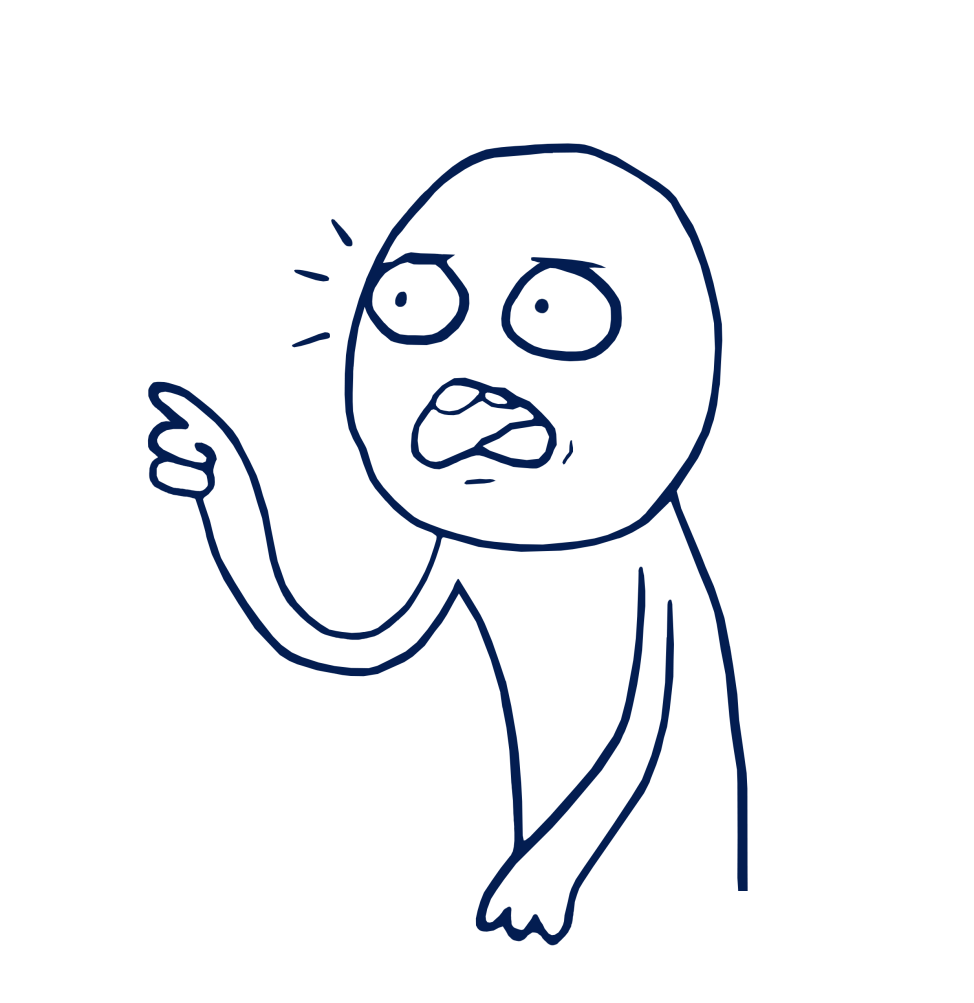 А мы выпустили проект MVP!
3
… Бизнес решил привести много траффика…
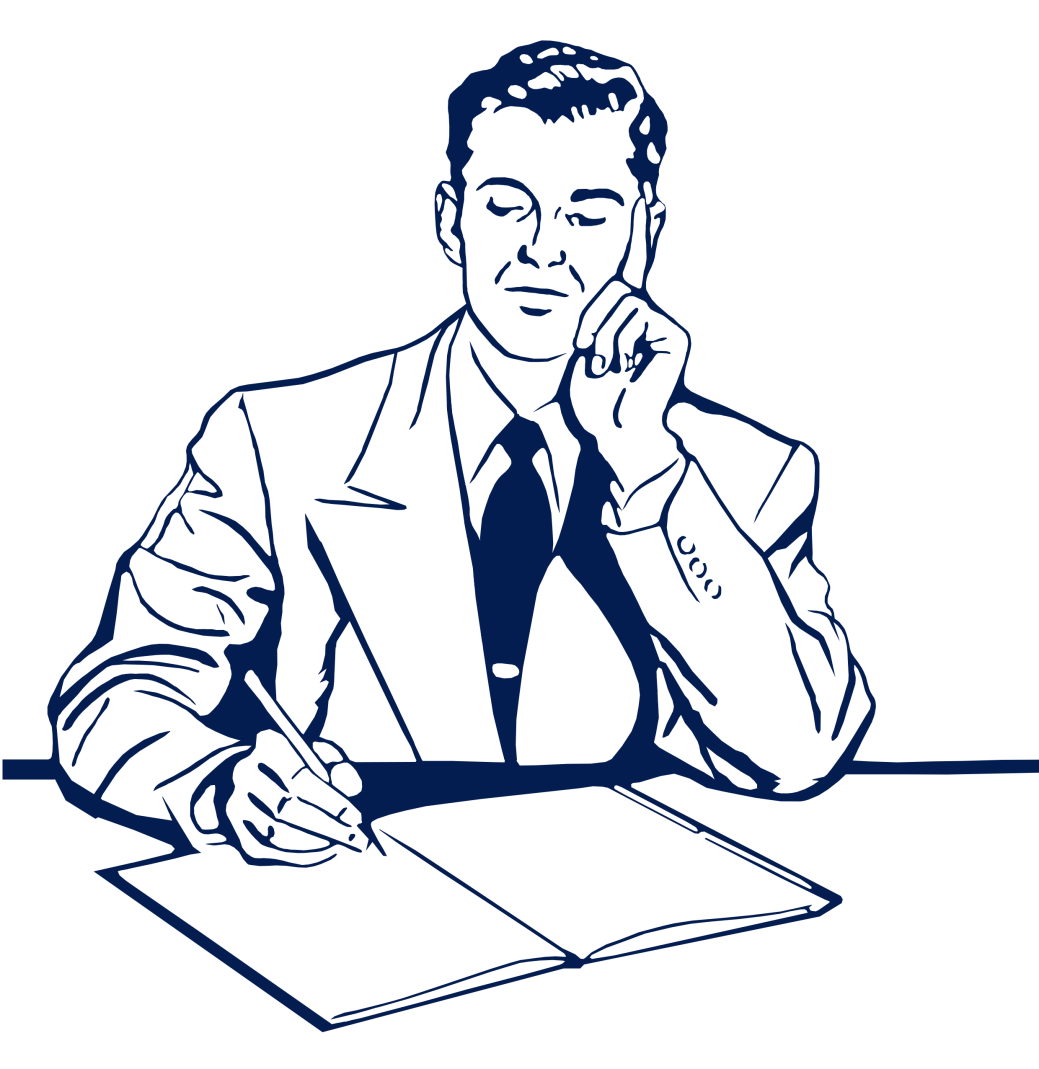 Отлично! 
Готовьте рассылку 
на 40к клиентов!
4
Но проект не готов к такой нагрузке!!!
А какая сейчас 
нагрузка ?
А сколько сейчас у нас клиентов ?
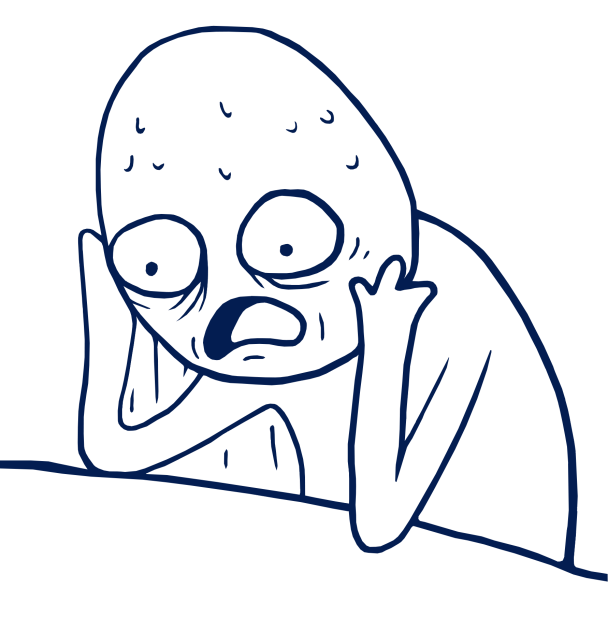 Проект не сдан в 
эксплуатацию !
А какой инструмент 
выбрать ?
5
Основные темы
Как выбрать инструмент?
1
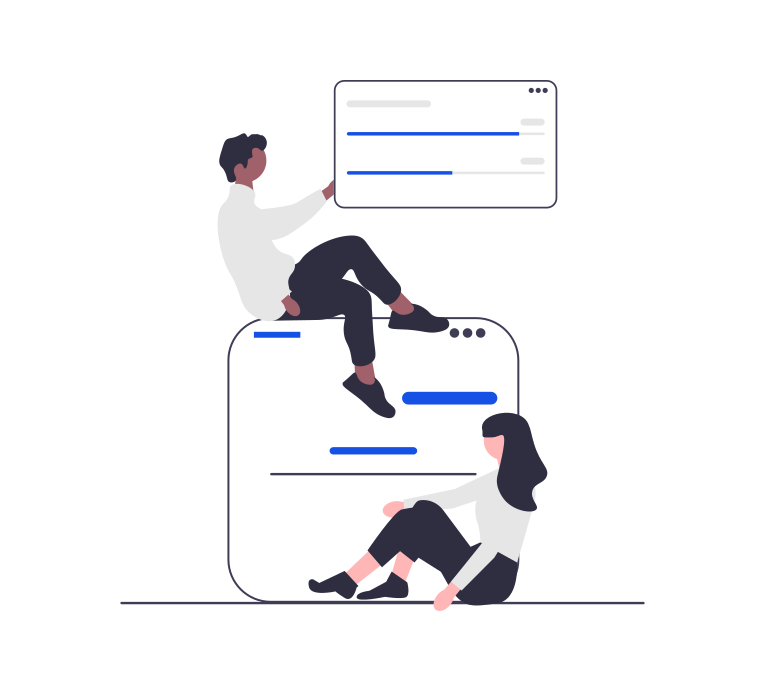 Как составить сценарий?
2
Результаты
3
6
[Speaker Notes: Метрики Бэка и фронтаМетрики ДБА]
КАК ВЫБРАТЬ ИНСТРУМЕНТ?
7
Как выбрать инструмент?
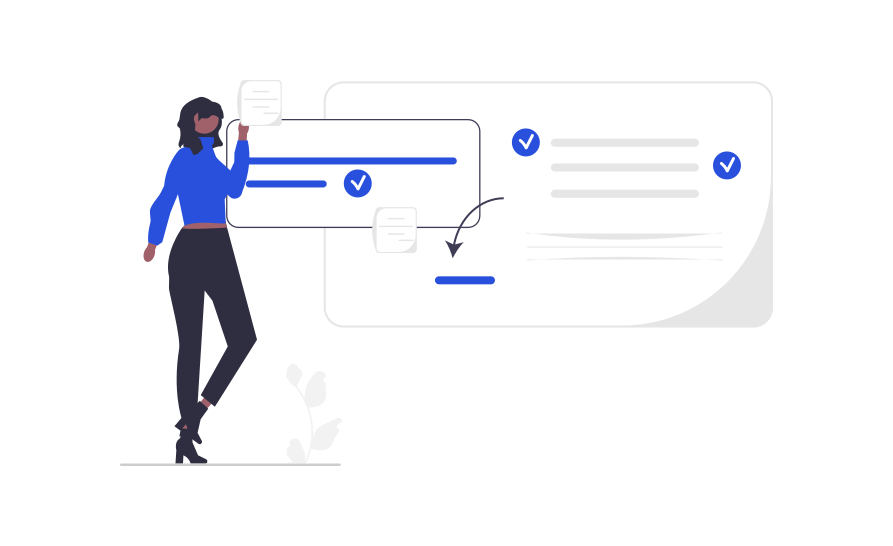 Составляем список инструментов
Знакомимся с документацией инструментов
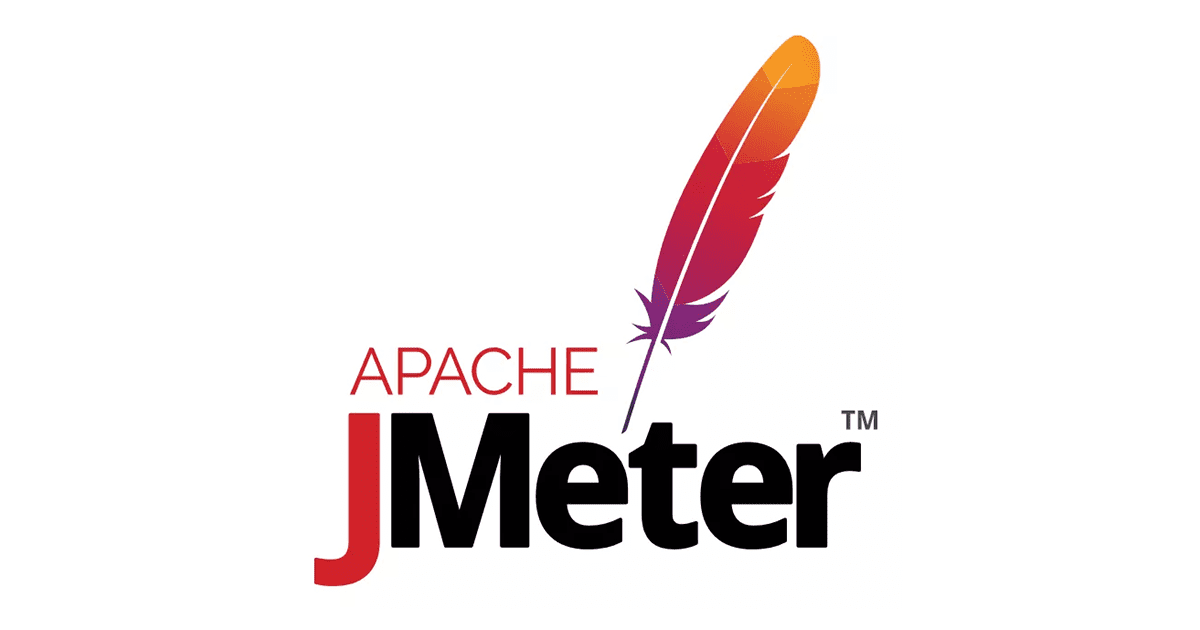 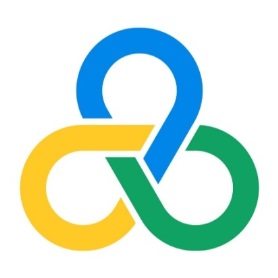 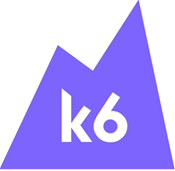 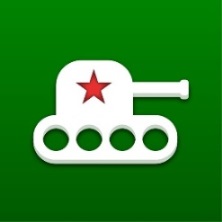 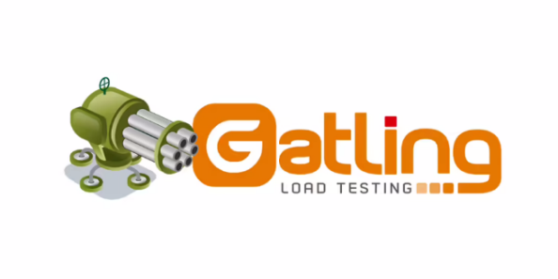 8
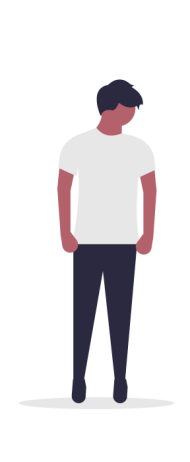 Как выбрать инструмент ?
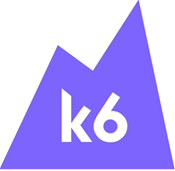 Инструмент  K6
Плюсы
Минусы
Открытый исходный код
Решение можно масштабировать
Много метрик для анализа из коробки
Нужно владеть языком программирования  для написания сценария
Трудночитаемый отчет
      
Может возникнуть потребность в лицензии
9
[Speaker Notes: Не понятные отчет]
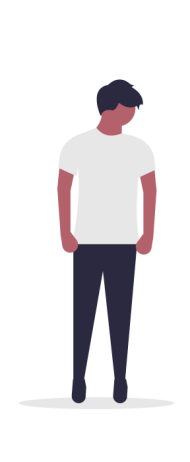 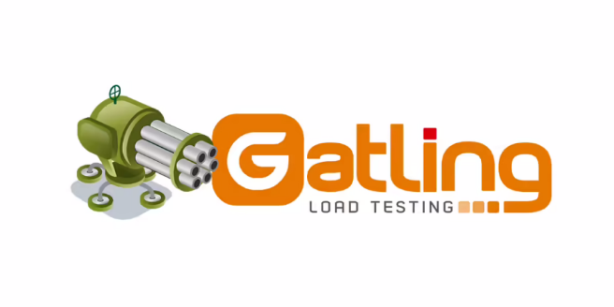 Как выбрать инструмент ?
Инструмент  Gatling
Плюсы
Минусы
Распространённый инструмент
Высокая производительность
Предоставляется отчет по завершению теста
Наглядная отчетность
В компании уже используется
Нужно уметь запускать проект
Очень требователен к памяти 
Инструмент ориентирован на опытного разработчика
Сложно разобраться в документации
10
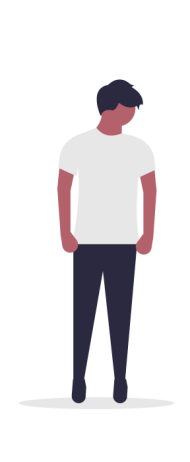 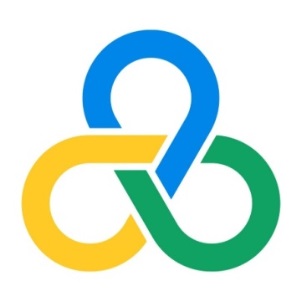 Как выбрать инструмент ?
Инструмент  LoadRunner
Плюсы
Минусы
Популярный инструмент
Высокая производительность
Богатый набор инструментария из коробки
Есть GUI для создания скрипта
Требуется лицензия
11
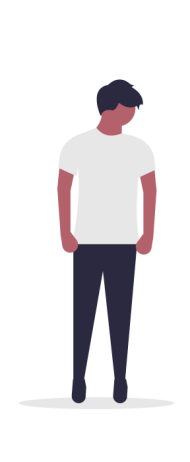 Как выбрать инструмент ?
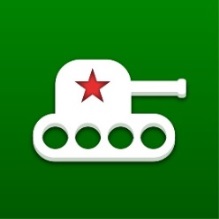 Инструмент  Yandex.Tank
Плюсы
Минусы
Высокая производительность
Возможно создавать собственные модули
Есть онлайн монитор нагрузки
Нет GUI для написания теста
Больше используют для генератора
Сложно описывать сценарий
12
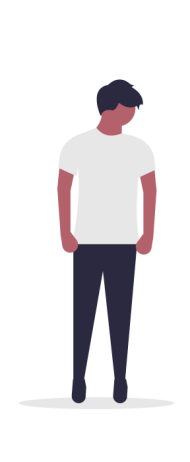 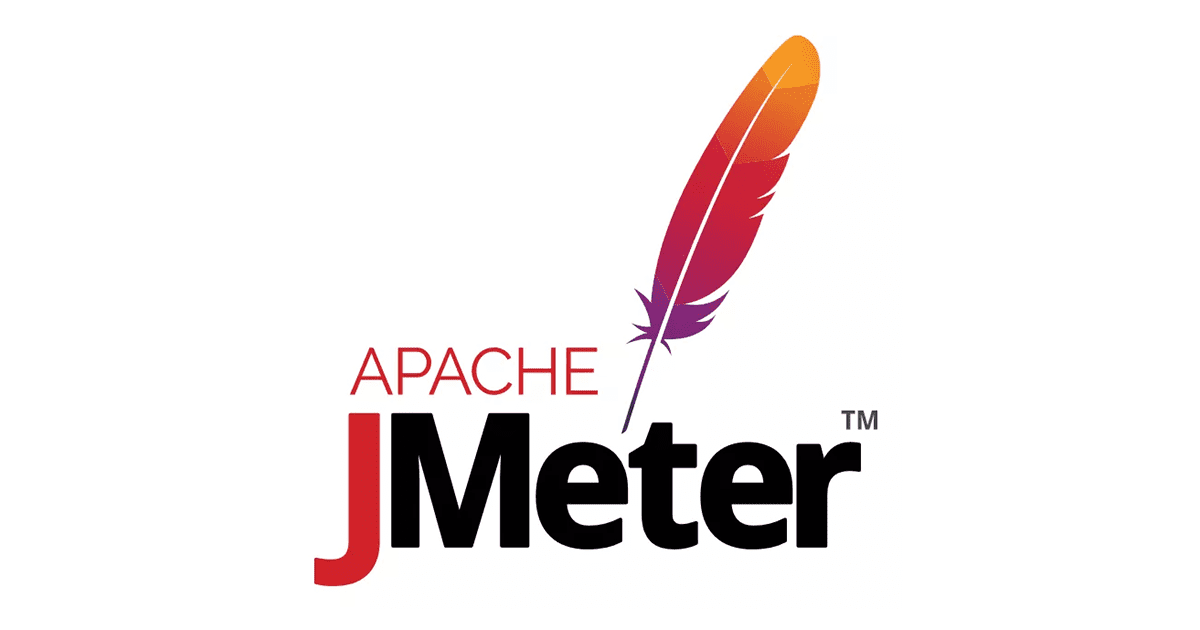 Как выбрать инструмент ?
Инструмент  JMeter
Плюсы
Минусы
Есть GUI для написание теста
Хорошо описанный инструмент
Метрики для анализа теста из коробки
Есть предел использования памяти
Нужно заказывать производительную машину
13
Как выбрать инструмент ?
Компетенции в команде:
Manual QA
Automation QA
RestAshore
SQL
Postman
DevTools
SQL
Charlese
Java
      
Selenoid
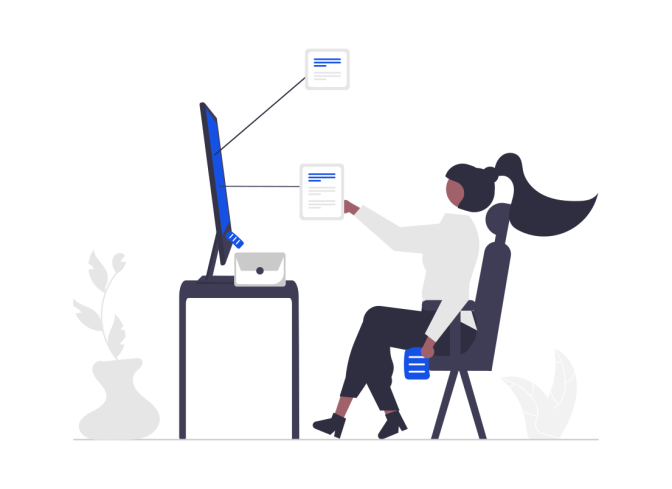 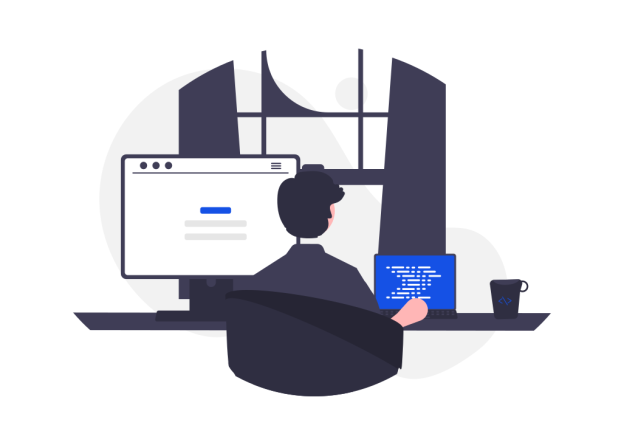 14
[Speaker Notes: Добавить название Компетенции команды]
Как выбрать инструмент ?
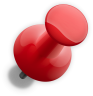 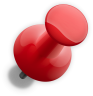 Требования к инструменту:
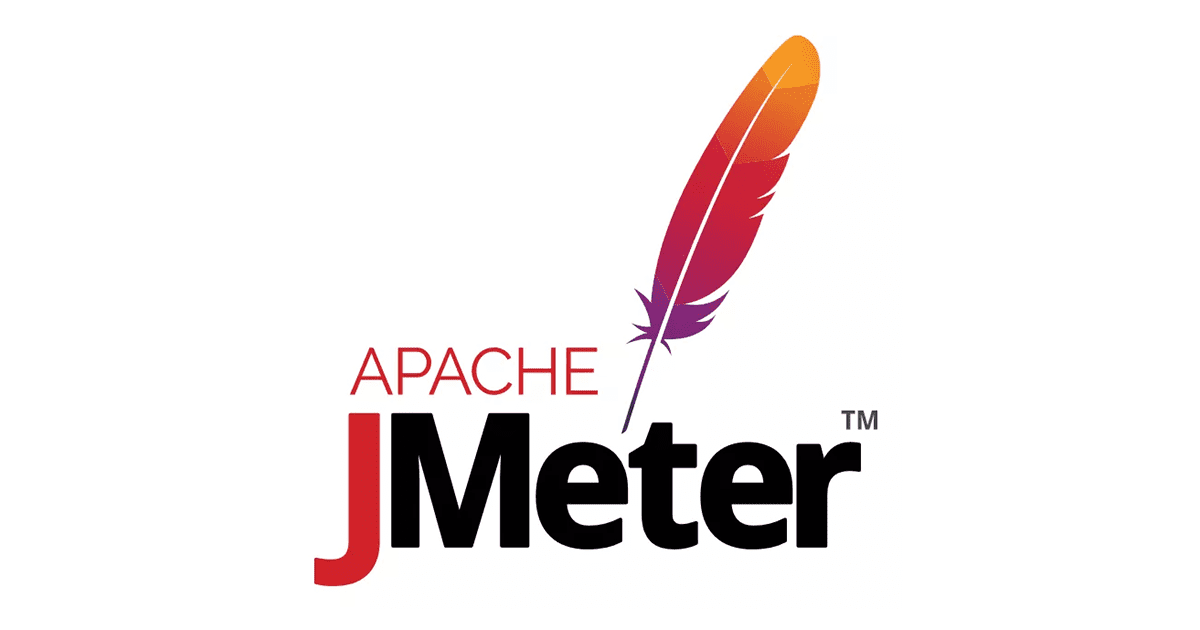 В результате выбрали:
Нужен инструмент с GUI
Нужен анализ прохождения тестов из коробки
Должен быть низкий порог входа для освоения инструмента
Вывод:  Для более быстрого поиска, учитывайте имеющиеся компетенции сотрудников и имеющееся оборудование
15
КАК СОСТАВИТЬ СЦЕНАРИЙ ?
16
Как составить сценарий ?
Виды проверок:
Проверка Объема

Проверка возможностей системы

Проверка скорости масштабируемости системы
Проверка нагрузки системы
Проверка стабильности системы
Проверка отказоустойчивости
 Стресс-тестирование системы
17
Как составить сценарий ?
Посмотрели популярные запросы:
/contents/sm_media_first_expert_main
/media/workout/pilates-trenirovka/
/contents/sm_media_news_main
/content/sm_media_articles_main
/products/sm_media_snowboard_accessories
/media/tags/
/media/sm_media_hit_products
/media/trenirovki-s-nashimi-partnerami
/products/sm_media_hit_products
/content/item/
/contents/content?offset
/content/media/articles
/contents/item?url=glavnye-sportivnye-sobytiya
/products/events/
/product/sm_media_workout_main_products
/events/?types
/contents?page = outdoor
/media/nutrition/maintenance//media/tags/fitness/
/content/media/articles
/product/sm_media_hit_products_3
/banners?status
/events/?dates
/events/filters
Результат: Получили топ API запросов, но он не отражает общей картины
18
[Speaker Notes: Метрики продуктаСколько стоит продуктовый путьВажные фичи]
Как составить сценарий ?
Определили приоритетные фичи
Статьи по тегам
Статья
Маршруты для бега
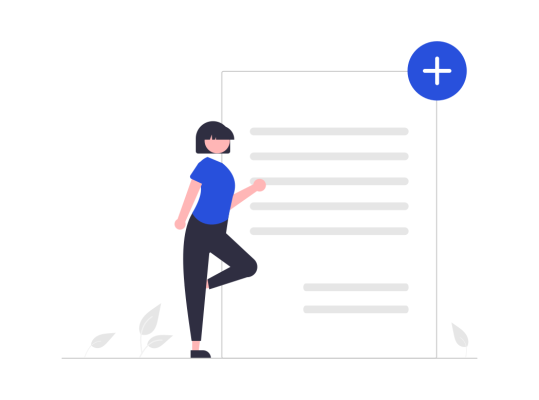 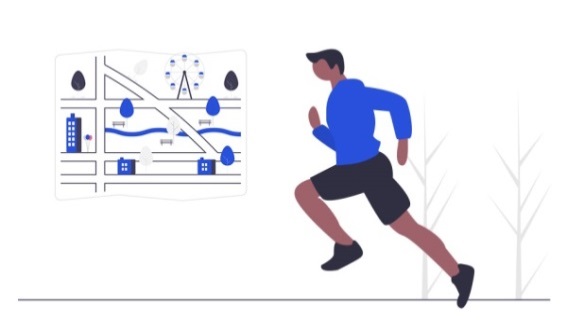 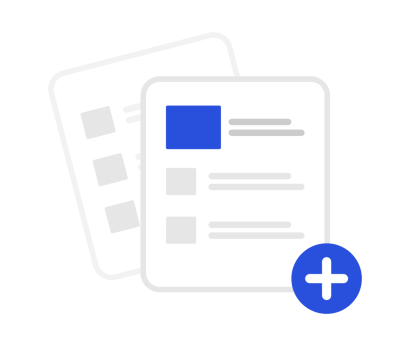 Питание
Тренировки
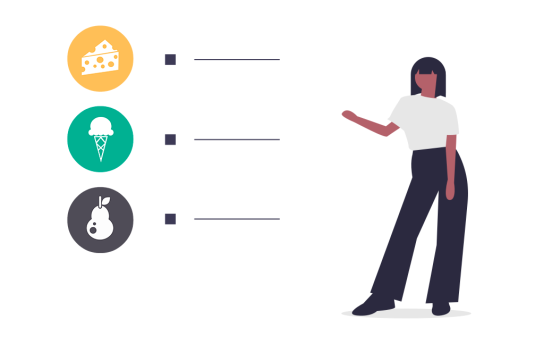 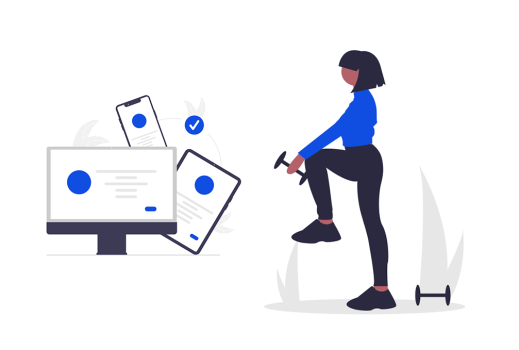 19
[Speaker Notes: Метрики продуктаСколько стоит продуктовый путьВажные фичи]
Как составить сценарий ?
Пообщались с продуктом и аналитиком продукта
Out
Start
articles
tags
tags/health
articles
workout
articles
articles/page…
articles
tags/name
tags
nutrition
nutrition/maintenance
nutrition /food
route
city
city/activity
Результат: Смогли построить реальный клиентский сценарий
20
Как составить сценарий ?
Траффик по неделям:
Задались вопросом: что сейчас с нагрузкой ?
Запросили данные по траффику у аналитика
AVG Traffic Week: 400k

AVG Traffic  day: 57,3k
21
Как составить сценарий ?
Посчитали траффик в минуту:
Полученные данные:
AVG Traffic  day (Td): 57,3к

Pod Back (Pod b): 7

Pod Front (Pod f): 7
Time Request (TR):120 мс (8,3RPS)
Нагрузка на 1 pod:  5 ч/м
Нагрузка на 7 pod:  40 ч/м
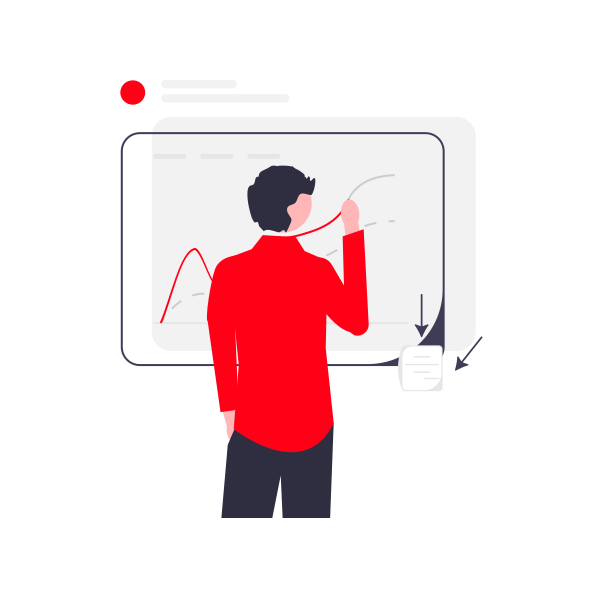 Нагрузка на 1 pod:  2400 RPM
22
Как составить сценарий ?
Возник вопрос: Когда проводить тестирование?
Часовые зоны России
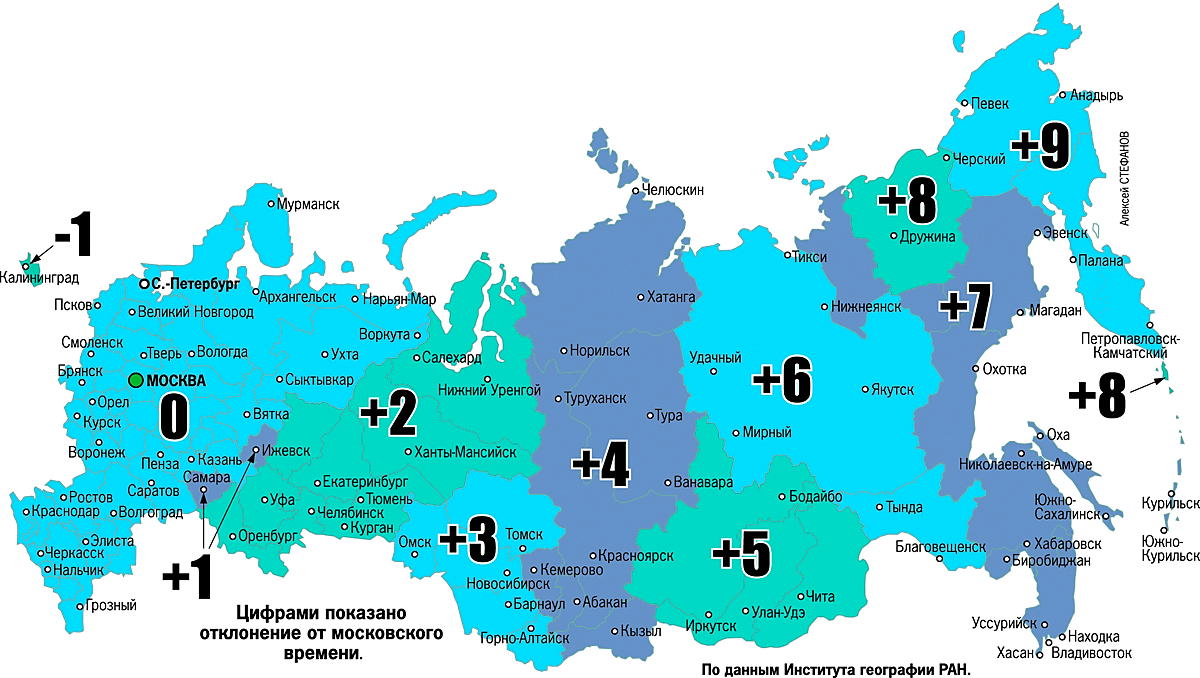 Региональные особенности
Топ регионов:- Центральный – ЦФО
- Южный - ЮФО- Уральский - УФО (УрФО)- Сибирский - СФО
Результат: Предыдущий расчет был сделан не верно
23
Как составить сценарий ?
Посчитали траффик в минуту:
Полученные данные:
AVG Traffic  day (Td): 57,3к

Pod Back (Pod b): 7

Pod Front (Pod f): 7

Active Time (AT): 12 часов

Time Request (TR):120 мс (8,3RPS)
Нагрузка на 1 pod:  11 ч/м
Нагрузка на 7 pod:  80 ч/м
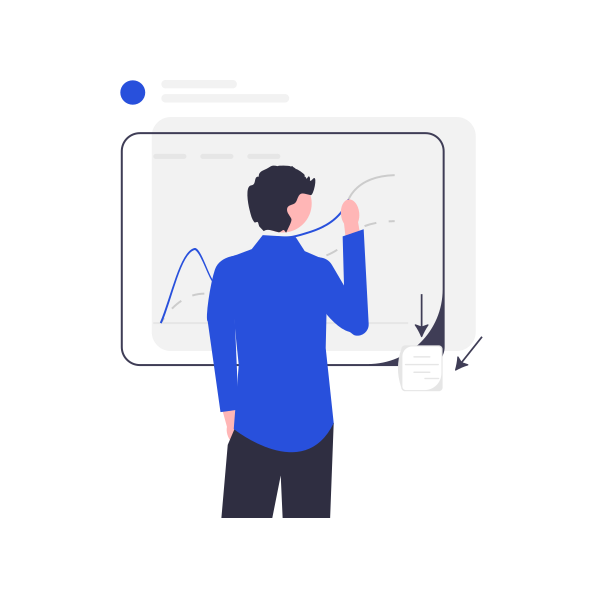 Нагрузка на 1 pod: 5478 RPM
24
Как составить сценарий ?
Сценарий к которому пришли:
1.  Необходимо провести тестирование по 4-м сценариям
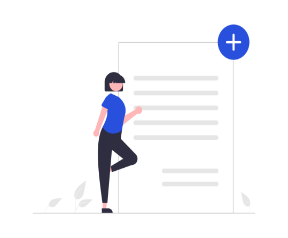 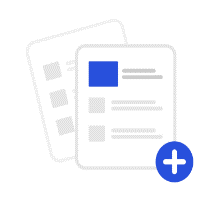 Тренировки
Статья
Статьи по тегам
Питание
2.  Необходимо выбрать время (учесть фоновые задачи, время в регионах)
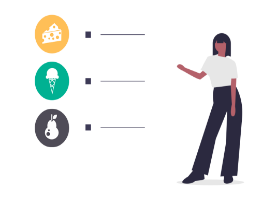 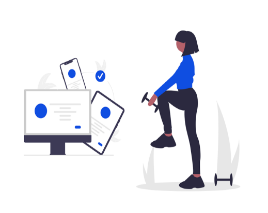 3.  Выполнить нагрузку на 1 pod
25
[Speaker Notes: Заметка: расписать 4 сценария]
РЕЗУЛЬТАТЫ
26
Результаты
Проверка возможности системы:  100 потоков
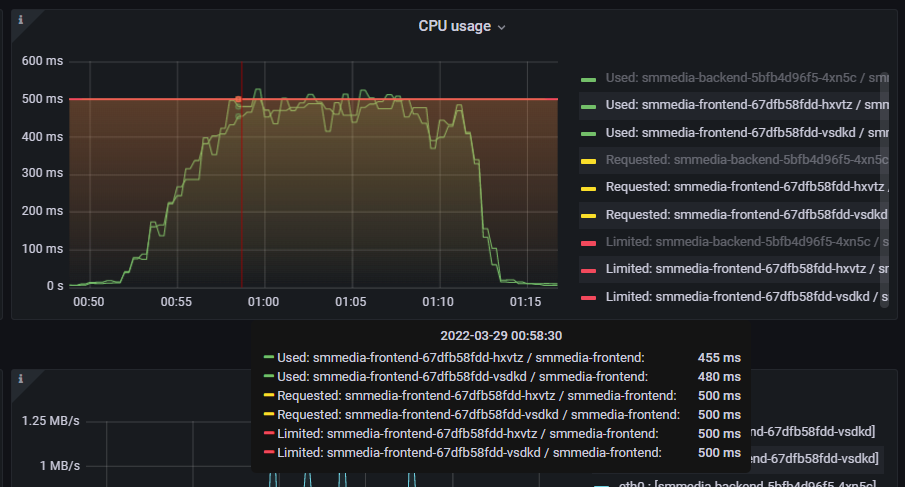 Образование пиков на графике объясняется достижением полки по ресурсам CPU
27
Результаты
Проверка возможности системы: 100 потоков
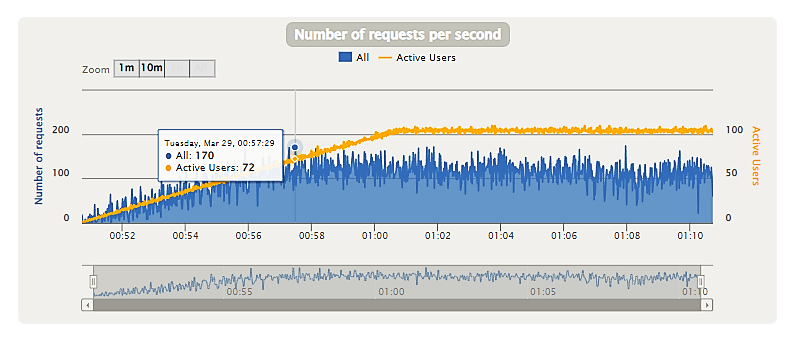 Пики в увеличении времени запроса начинаются по достижении примерно 70-ти пользователей
28
Результаты
Результат:
1. Максимальный 99-й перцентиль: 60000 мс
2. Максимальный 95-й перцентиль: 20990 мс (Получение страницы тега/статьи)
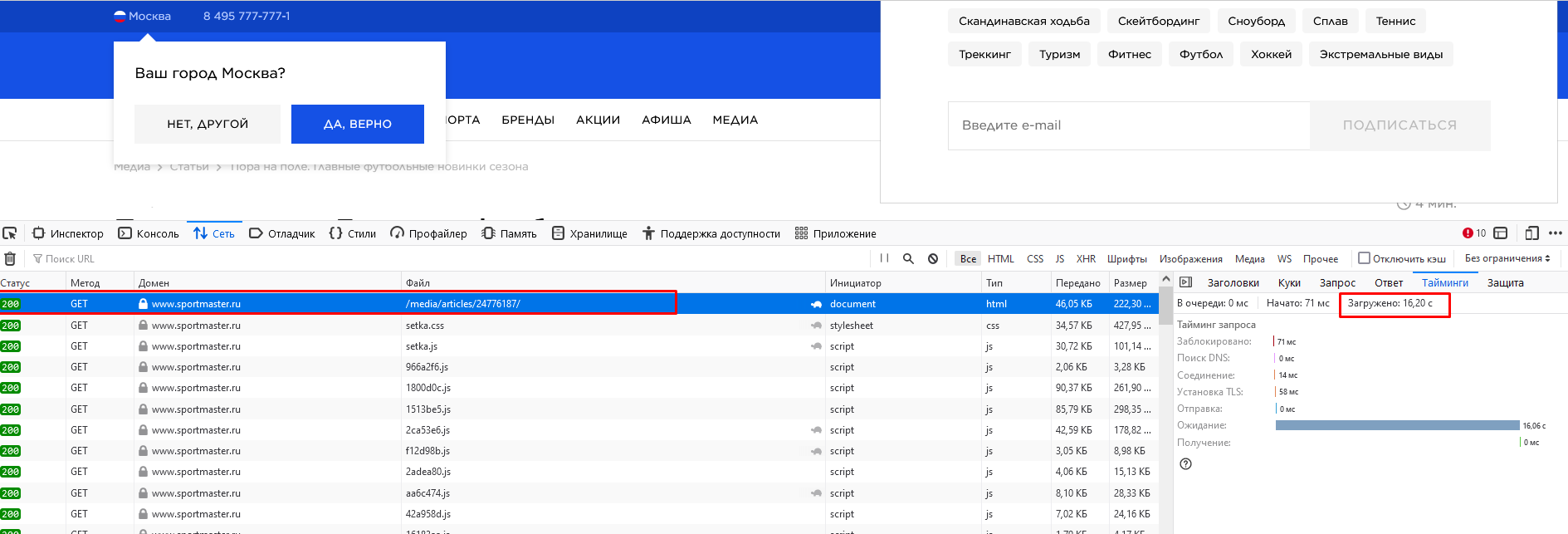 29
Результаты
Проверка стабильности системы:   20 потоков
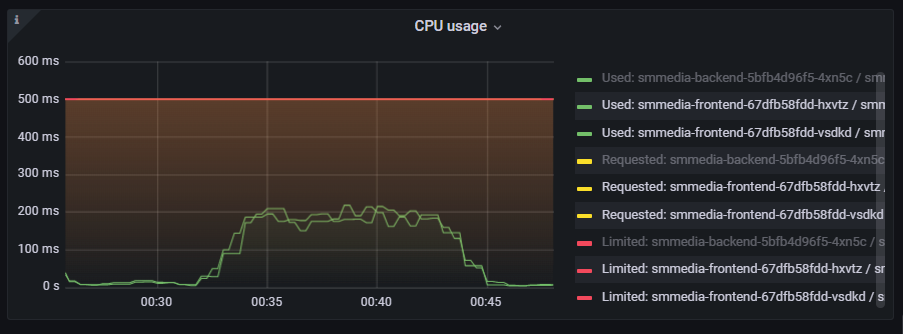 Увеличение времени ответа коррелирует с увеличением нагрузки на сервер
30
Результаты
Проверка стабильности системы:     20 потоков
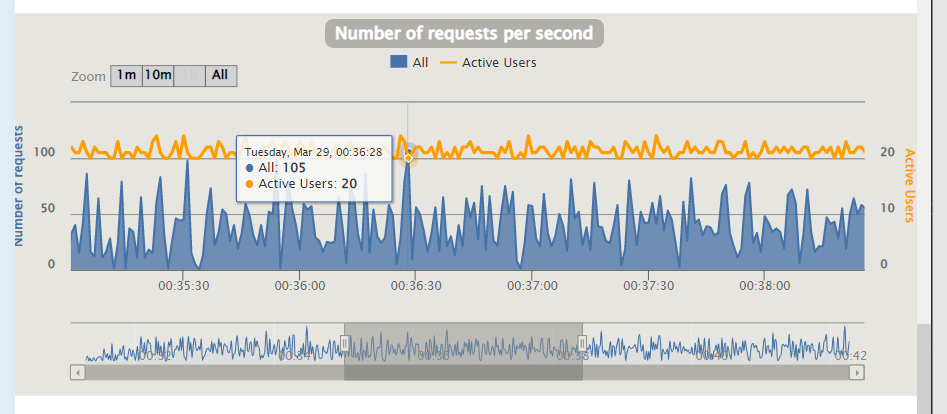 99-й перцентиль: 1968 мс

95-й перцентиль: 742 мс

Request Per Minute:  6300
31
Результаты
Полученные результаты:
Текущий предел 70 клиентов на 1 pod
Стабильная работа системы при 20 потокахна 1 pod 
Ряд виджетов на страницах не загрузился
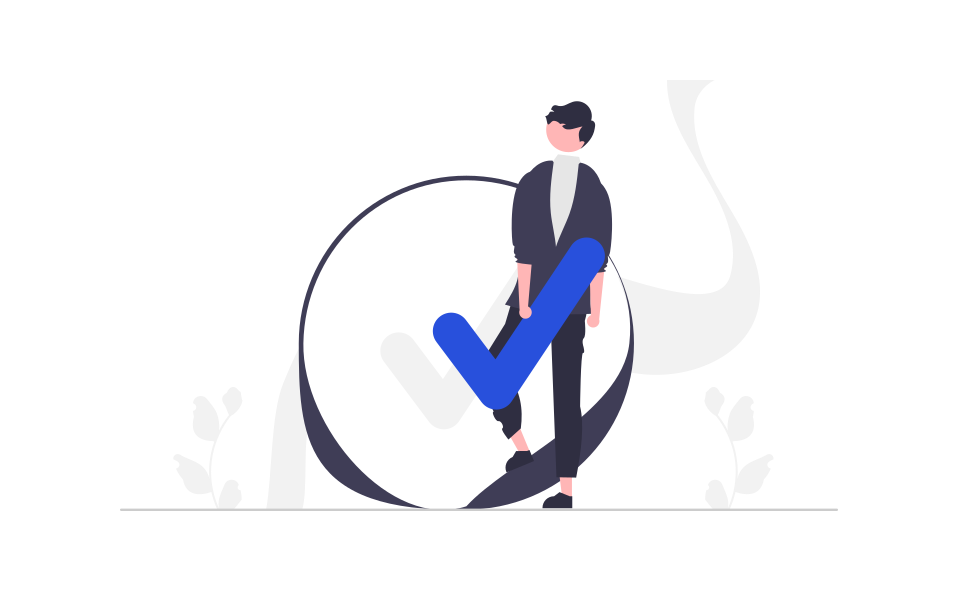 32
Результаты
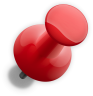 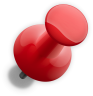 Нагрузка при промоакции:
Текущая нагрузка:
Ежедневный траффик: 57,3к

Pod Back (Pod b): 7
Рассылка будет на 40к клиентов
Нагрузка на 1 pod:  11 ч/м
Расчетная нагрузка на 1 pod: 19 ч/м
Нагрузка на 7 pod:  80 ч/м
Расчетная нагрузка на 7 pod: 136 ч/м
Нагрузка на 1 pod :  8 ч/м
Нагрузка на 1 pod:  5478 RPM
Расчетная нагрузка на 1 pod: 9462 RPM
Нагрузка на 7 pod :  56 ч/м
Вывод: Нагрузка увеличится в два раза
33
Результаты
Решение:
1. Горизонтально масштабироваться
2. Подключать кэширование картинок
3. Кэшировать популярные запросы
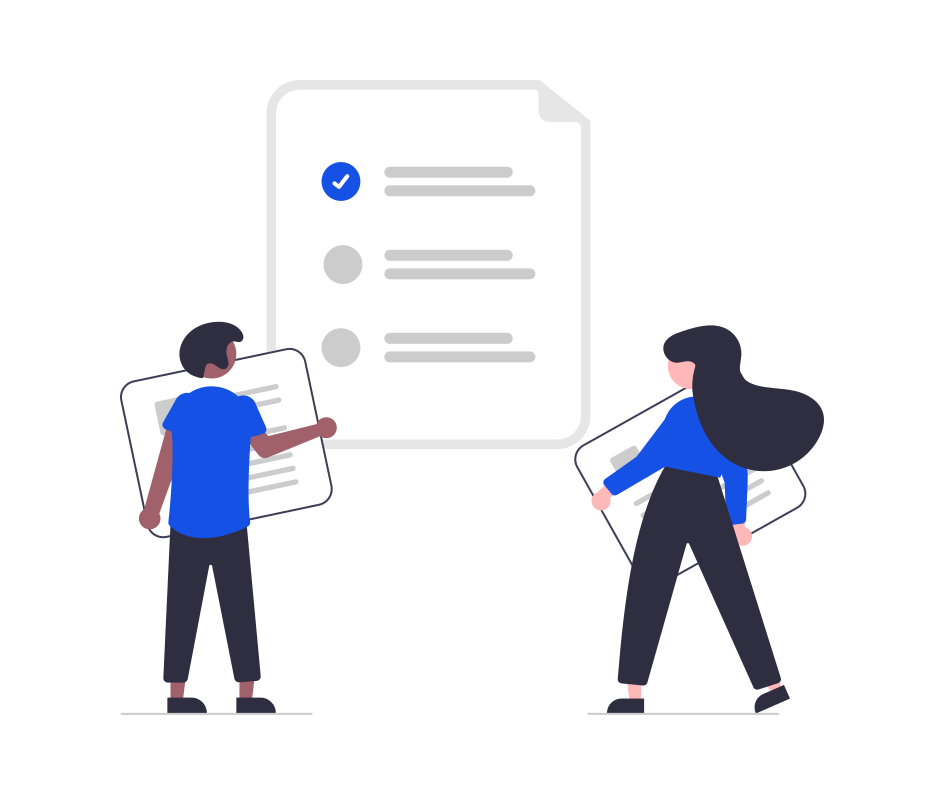 34
Подведем итоги:
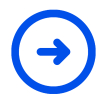 Нагрузка – это не страшно
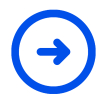 Узнавайте своего пользователя и его географию
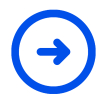 Предупреждайте о нагрузке Разработку
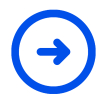 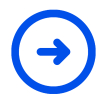 Собирайте мониторинги (технические и бизнес)
Будьте активными, думайте и сотрудничайте с Разработкой, Аналитикой и Бизнесом
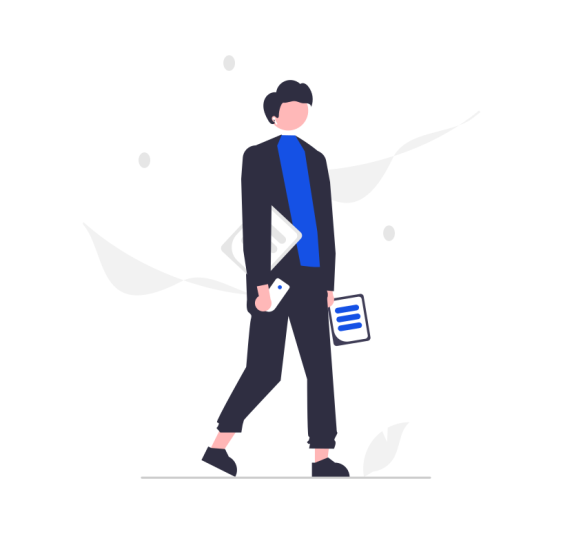 35
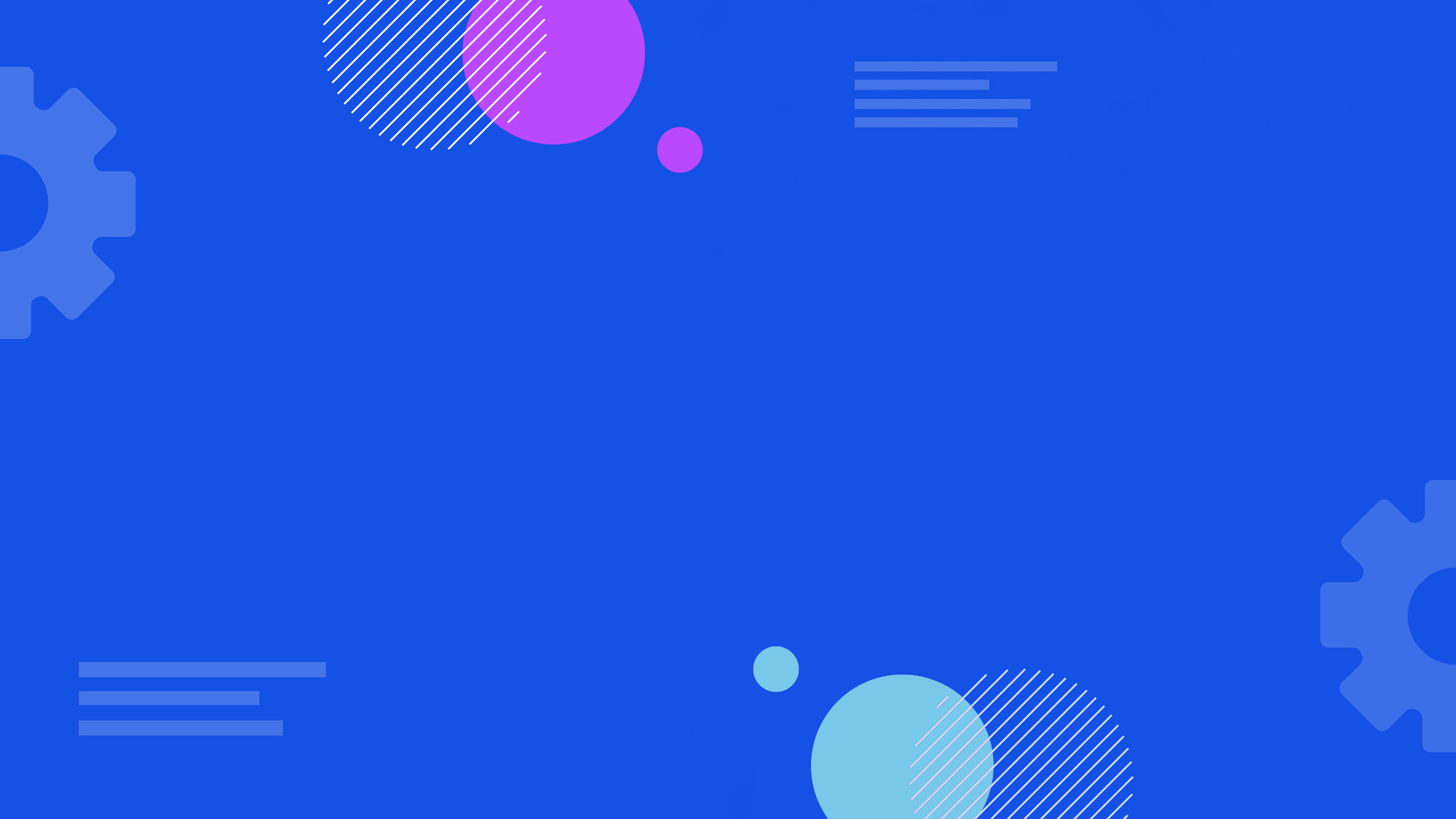 СПАСИБО! 
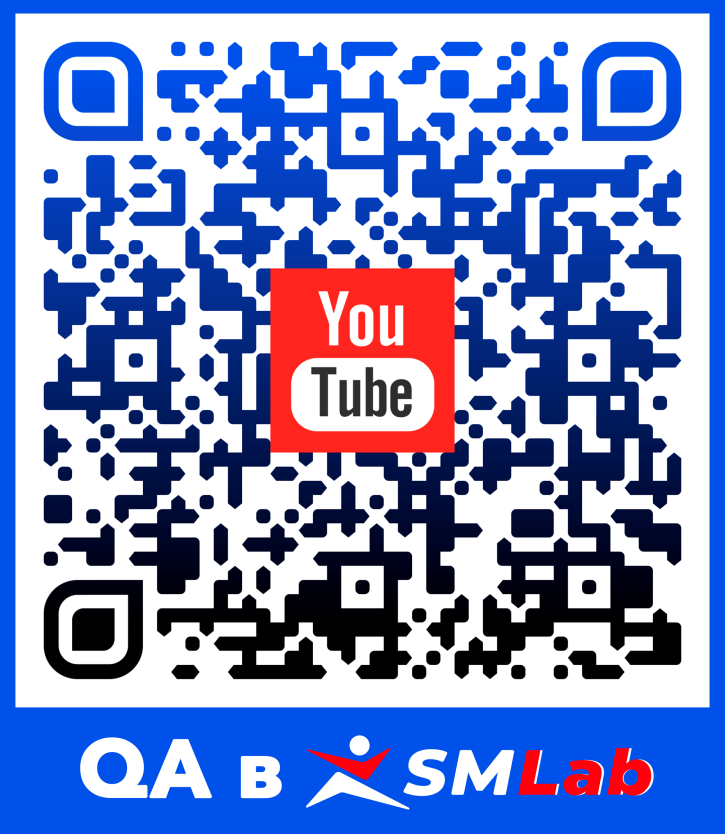 Первые шаги в нагрузке


Александр Наумов
Куратор Центра Компетенций Тестирования
alanaumov@yandex.ru
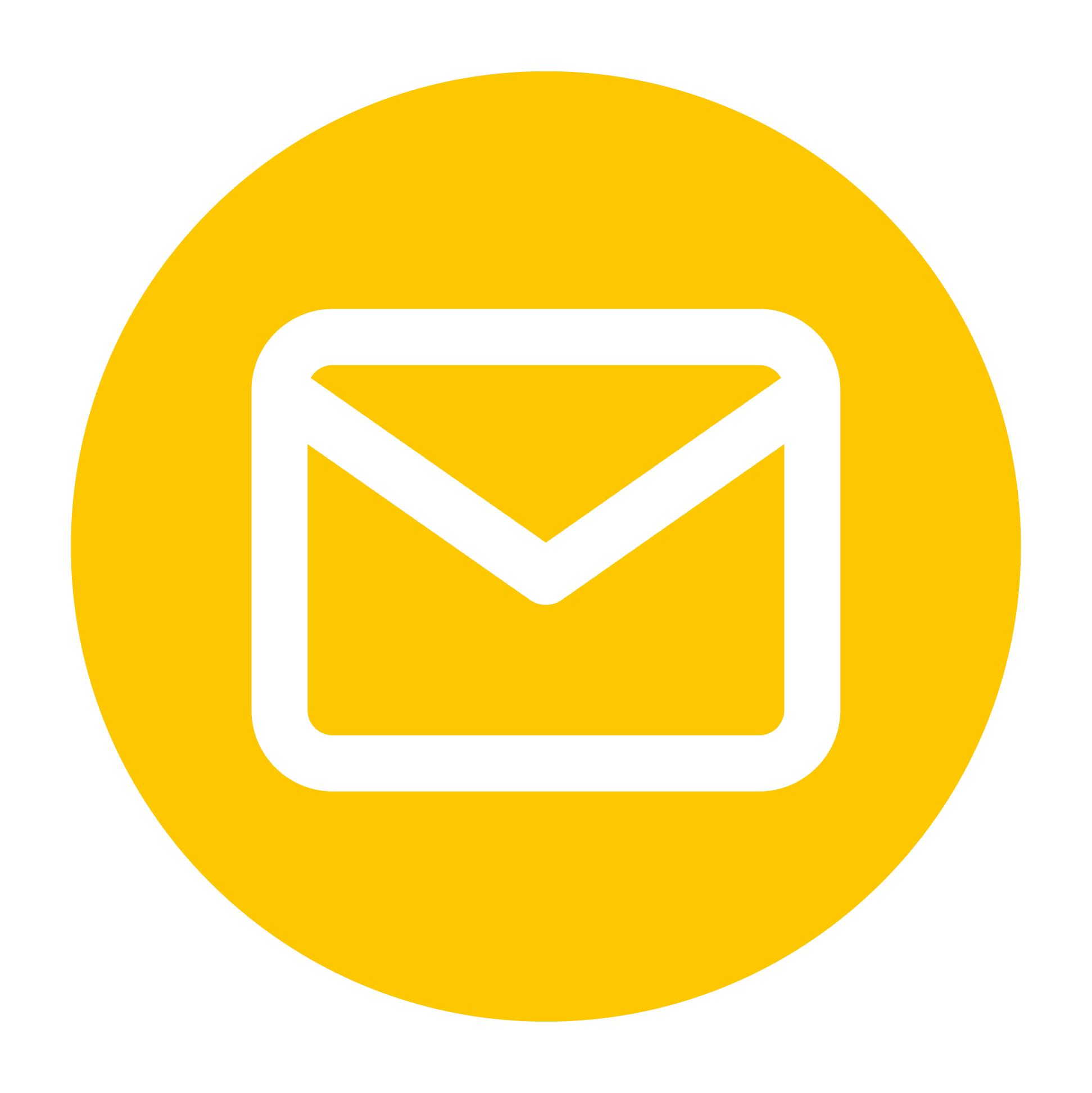 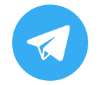 @alanaumov
36